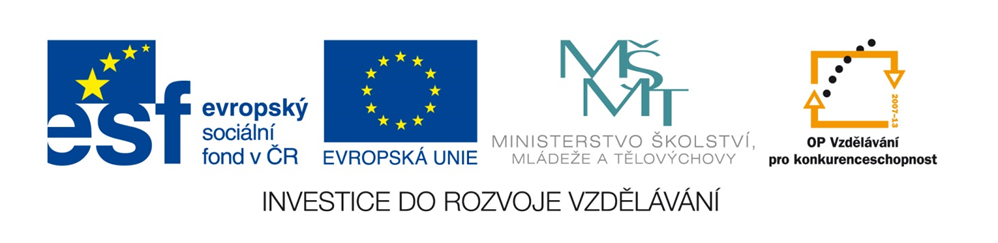 NUMBERS
Anna Blažková
Doplň co nejrychleji chybějící písmeno
tw_
o_e
t_n
th_ee
Správně je to takto:
two
one
ten
three
Doplň co nejrychleji chybějící písmeno
f_ve
ei_ht
fo_rth
se_en
Správně je to takto:
five
eight
fourth
seven
Doplň co nejrychleji chybějící písmeno
si_
ei_ht
ele_en
n_ne
Správně je to takto:
six
eight
eleven
nine
OK!